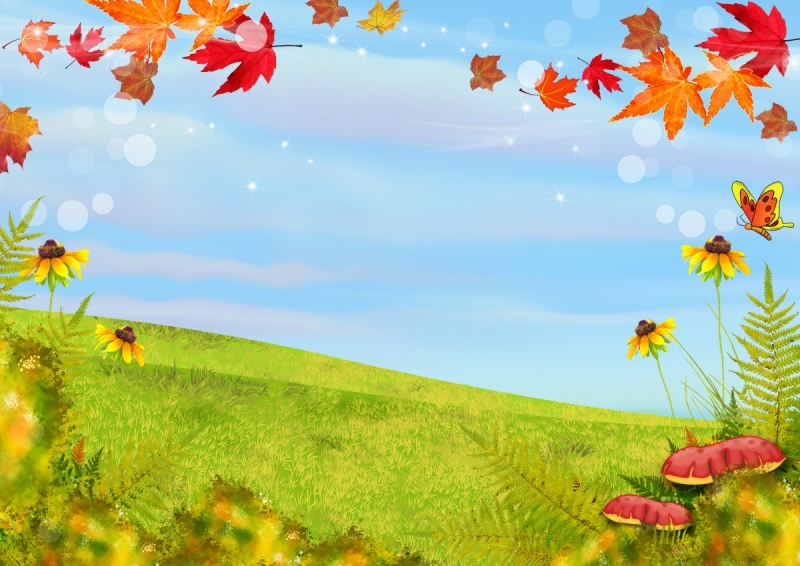 Осенний праздник
«Здравствуй, Осень!»

МДОБУ «Детский сад № 12»
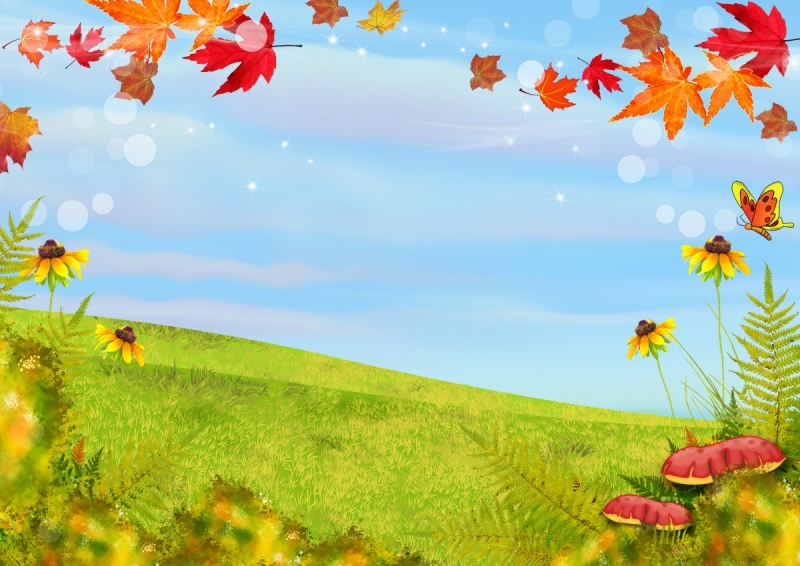 Кто гуляет за окном?В платье пёстром, кружевномИ в рябиновой подвеске –Десять ягодок на леске, А по серединке Капельки-дождинки!Мы таких не носим…Ой, да это Осень!
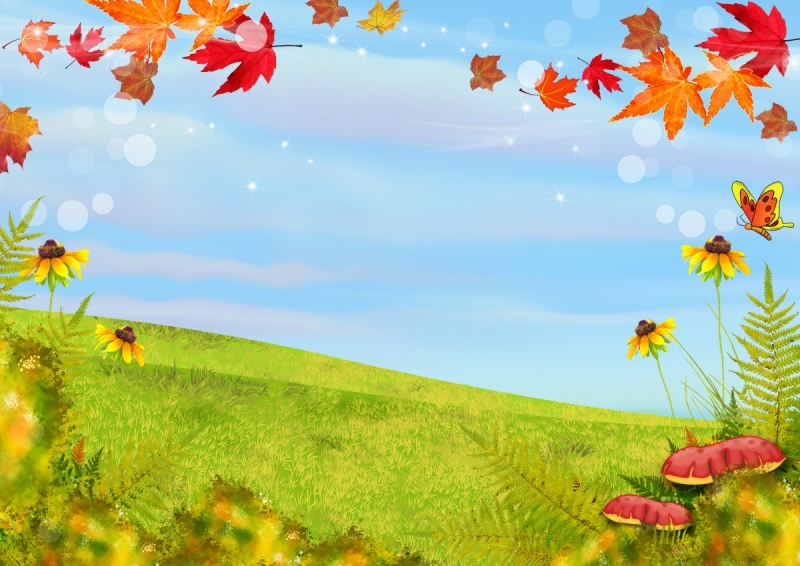 Как красиво украшен зал к празднику!
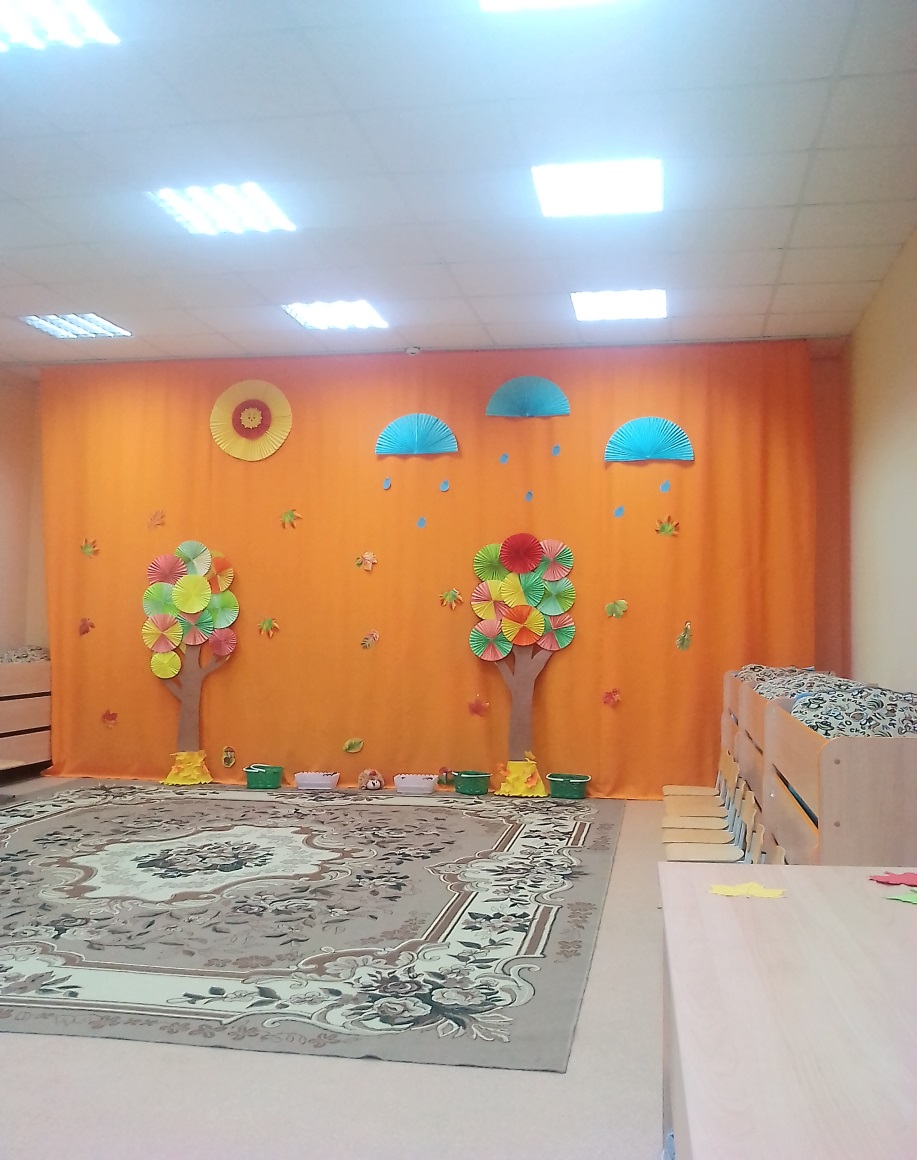 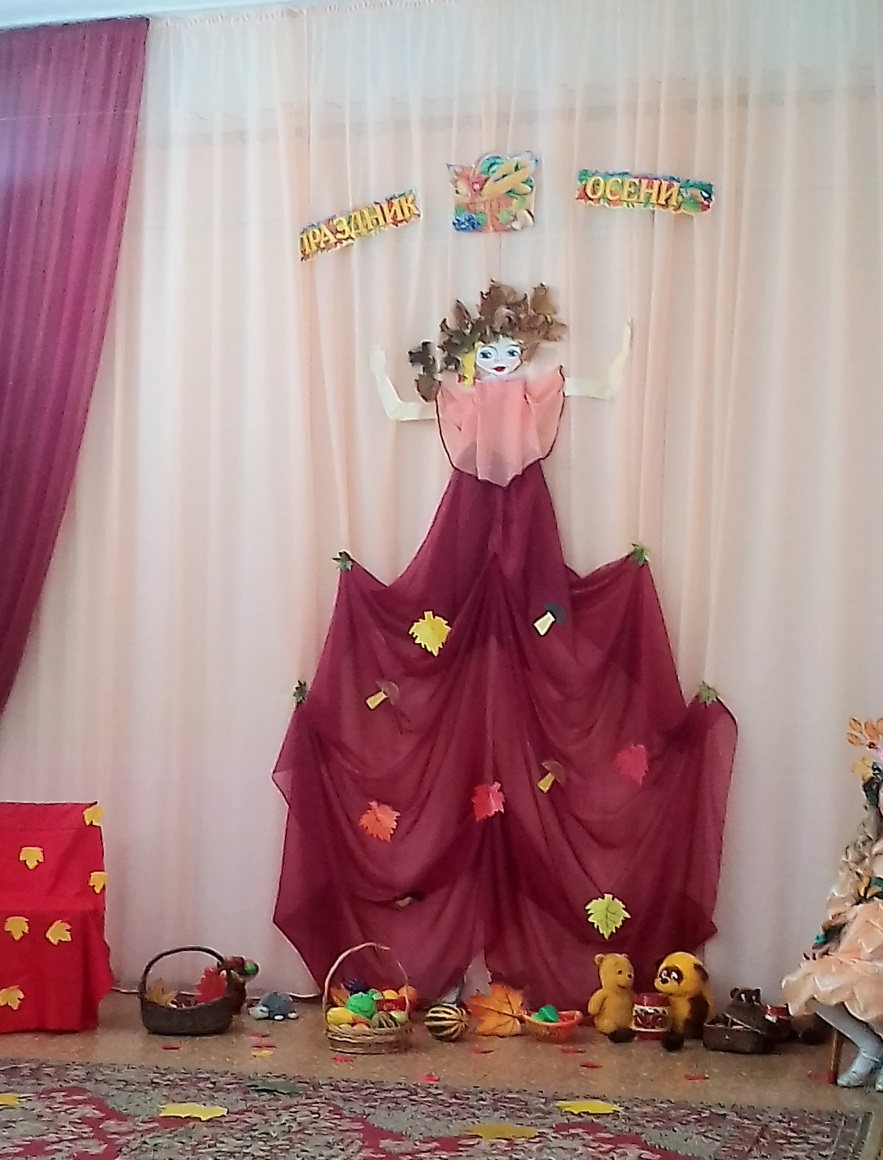 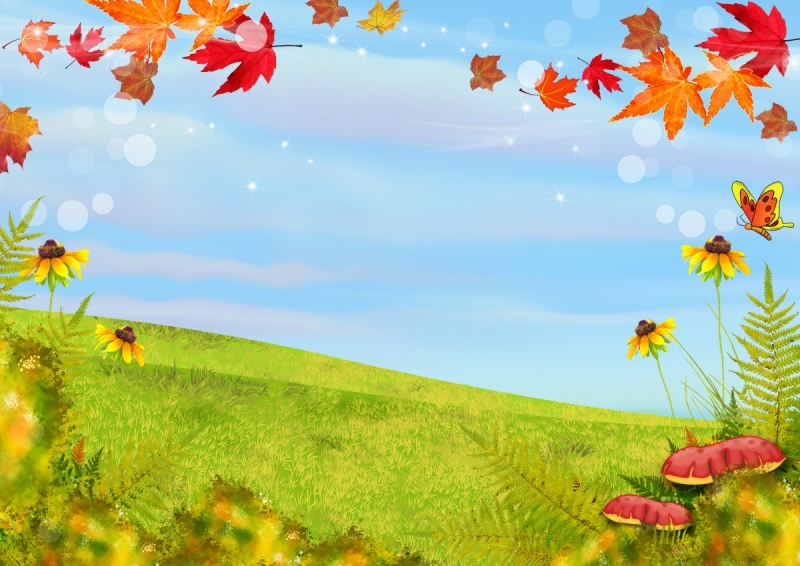 Осень, осень.В гости просим!
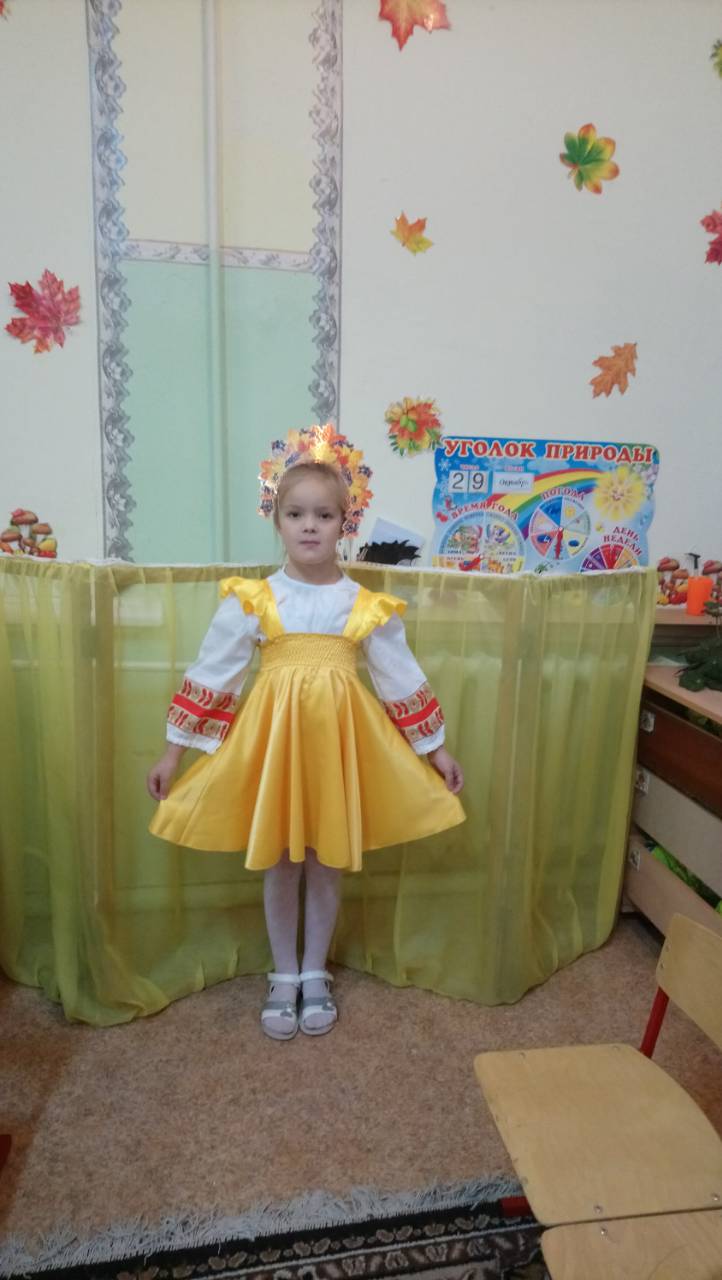 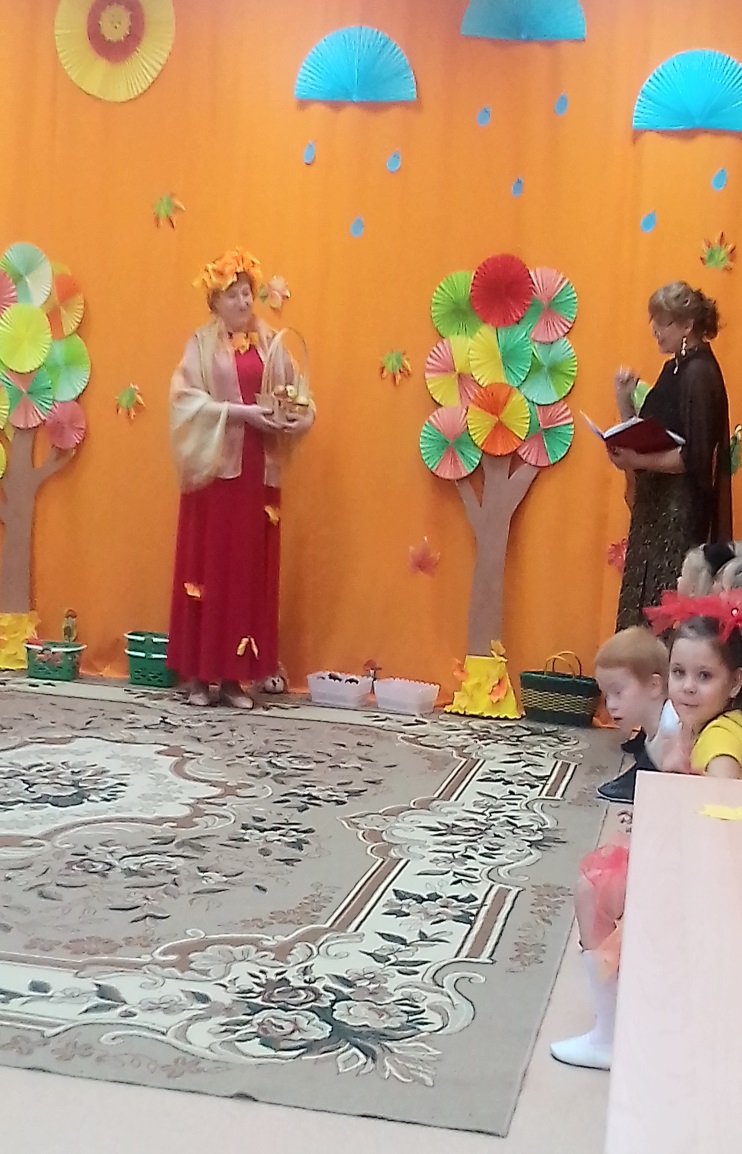 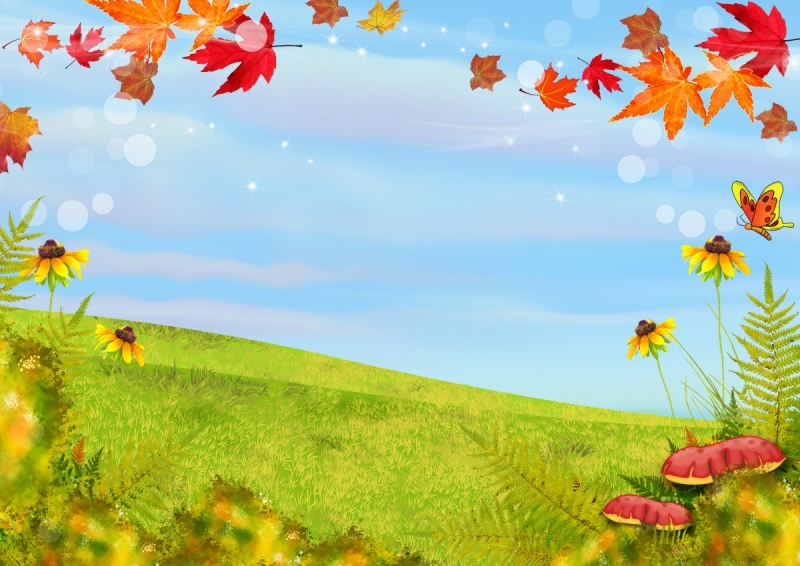 Заглянула осень в сад —Птицы улетели.За окном с утра шуршатЖёлтые метели.
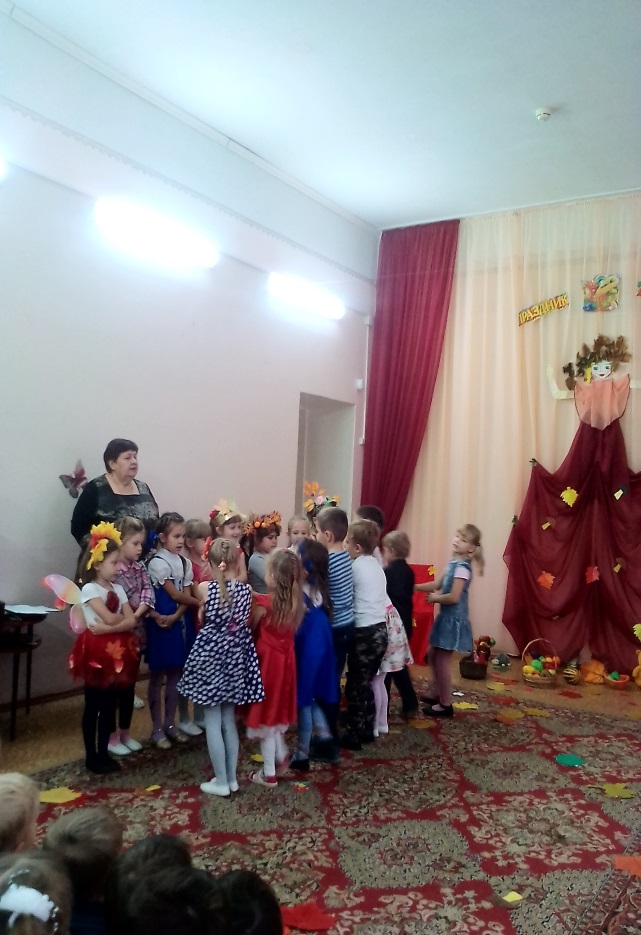 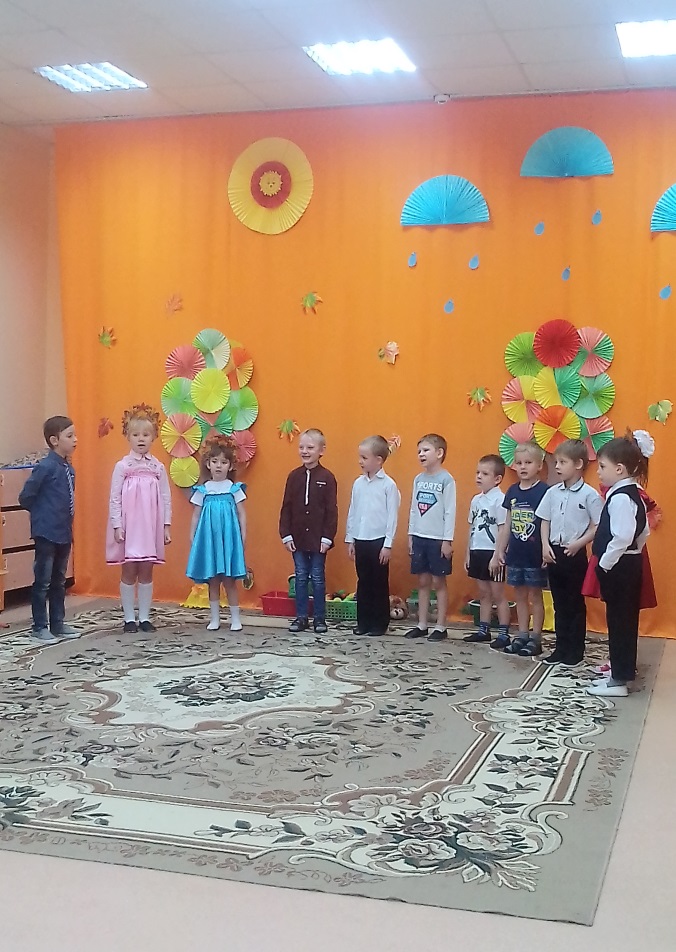 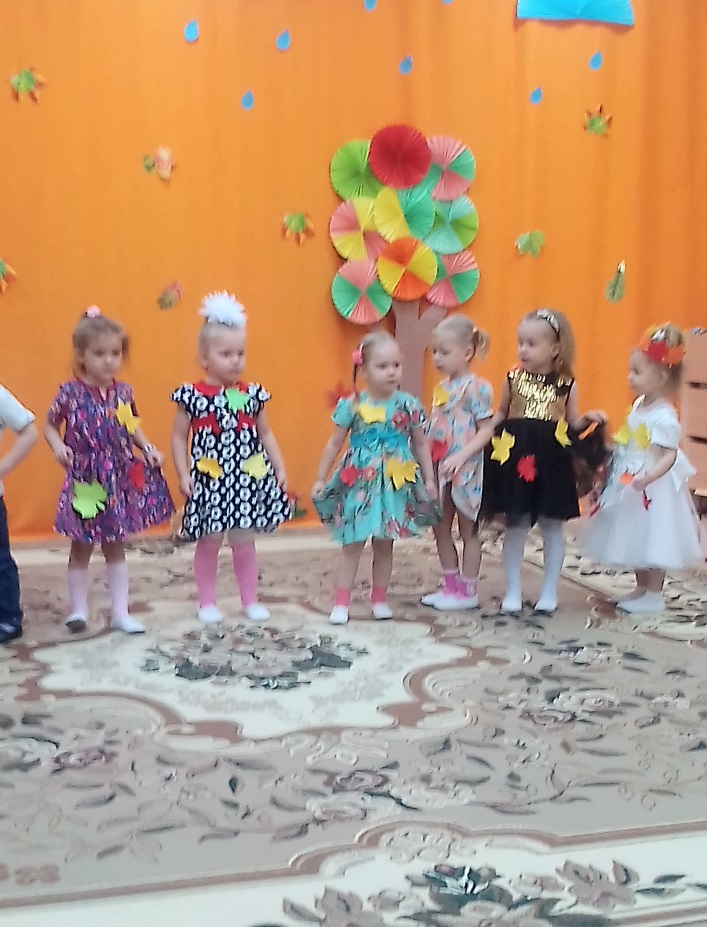 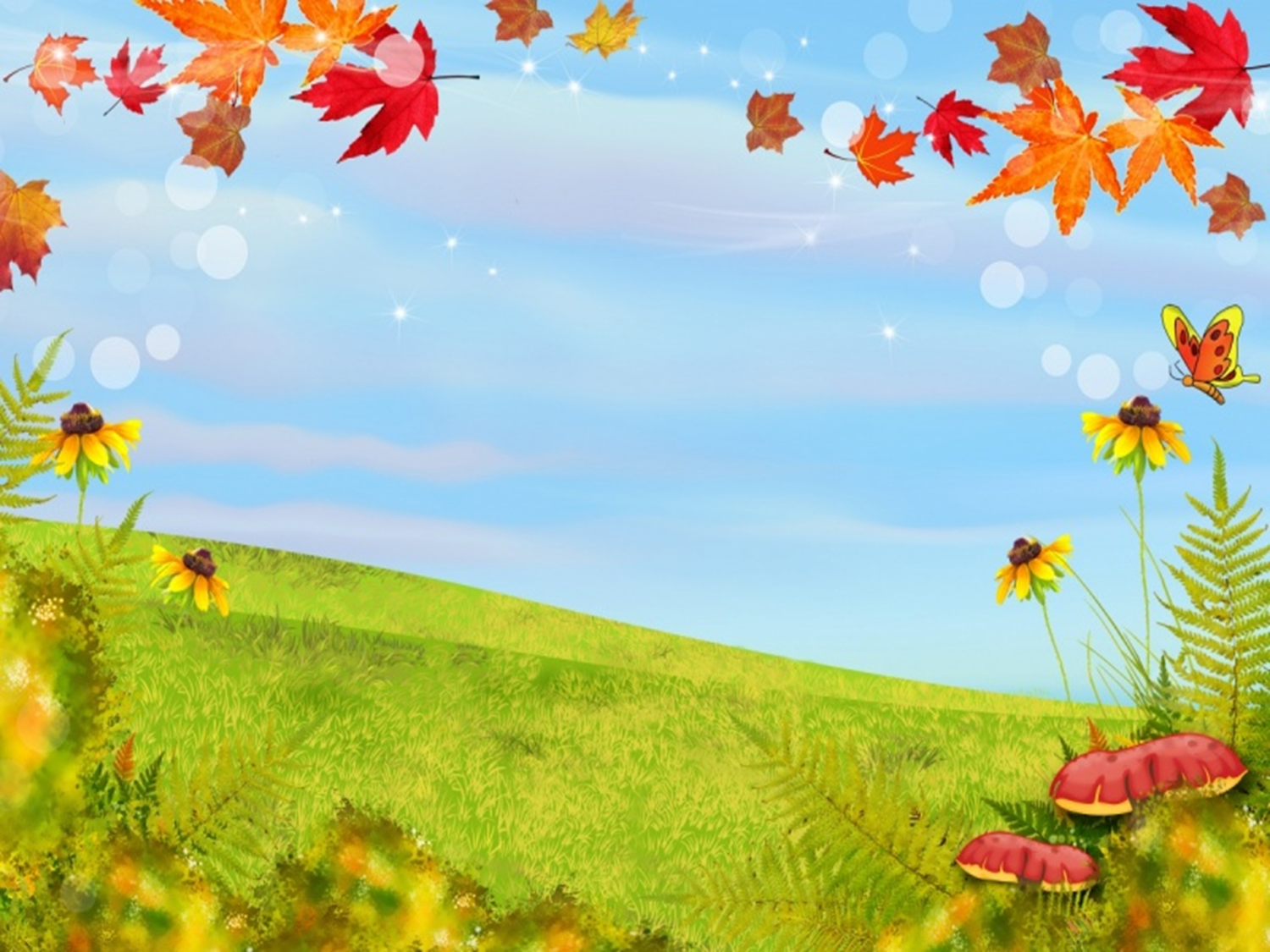 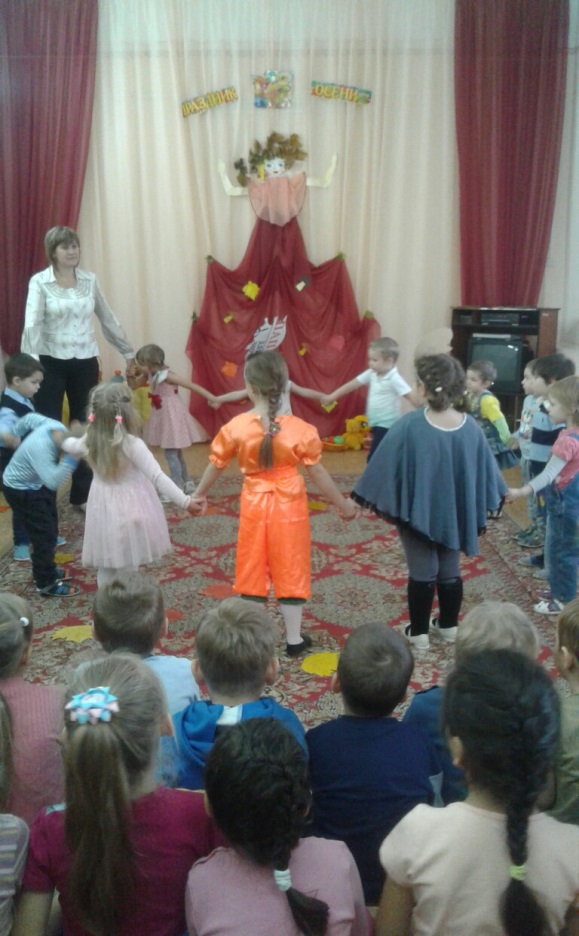 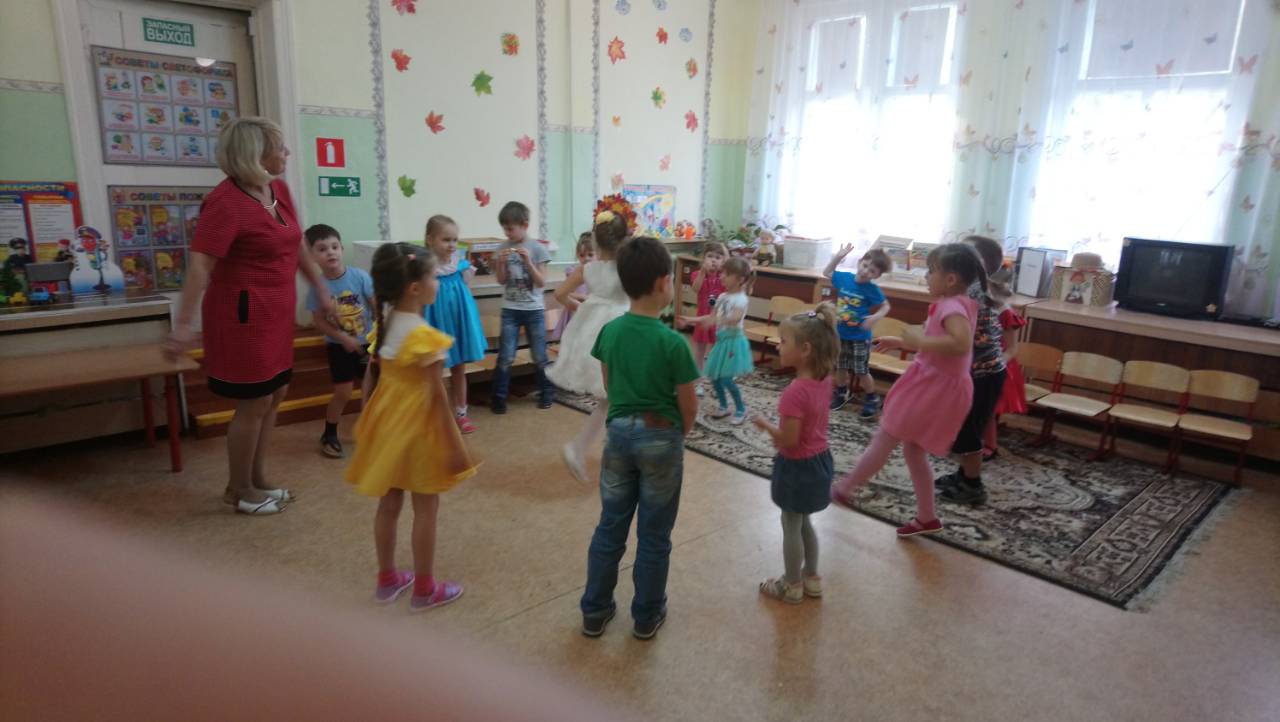 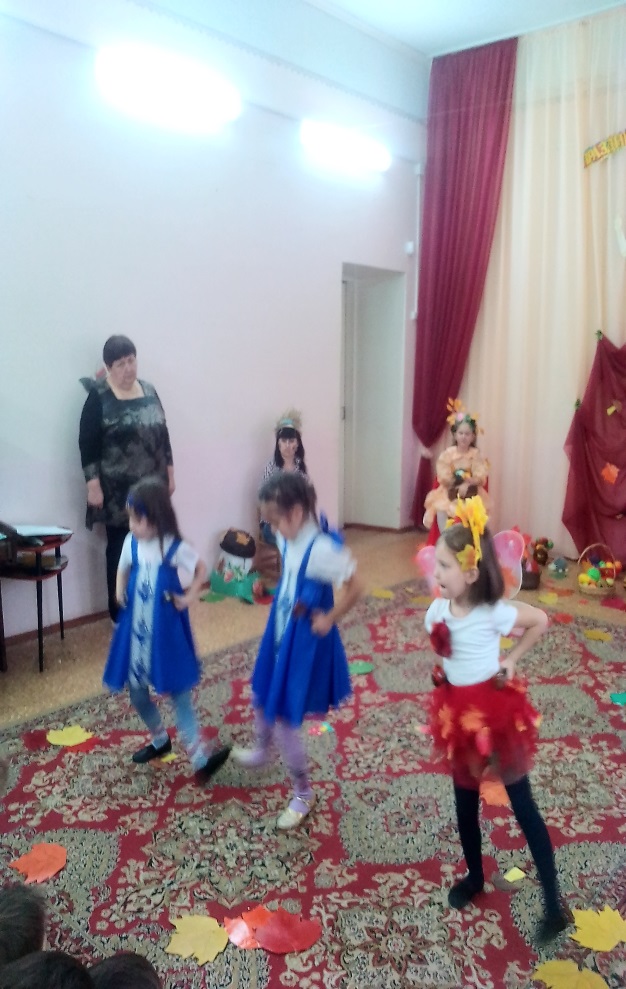 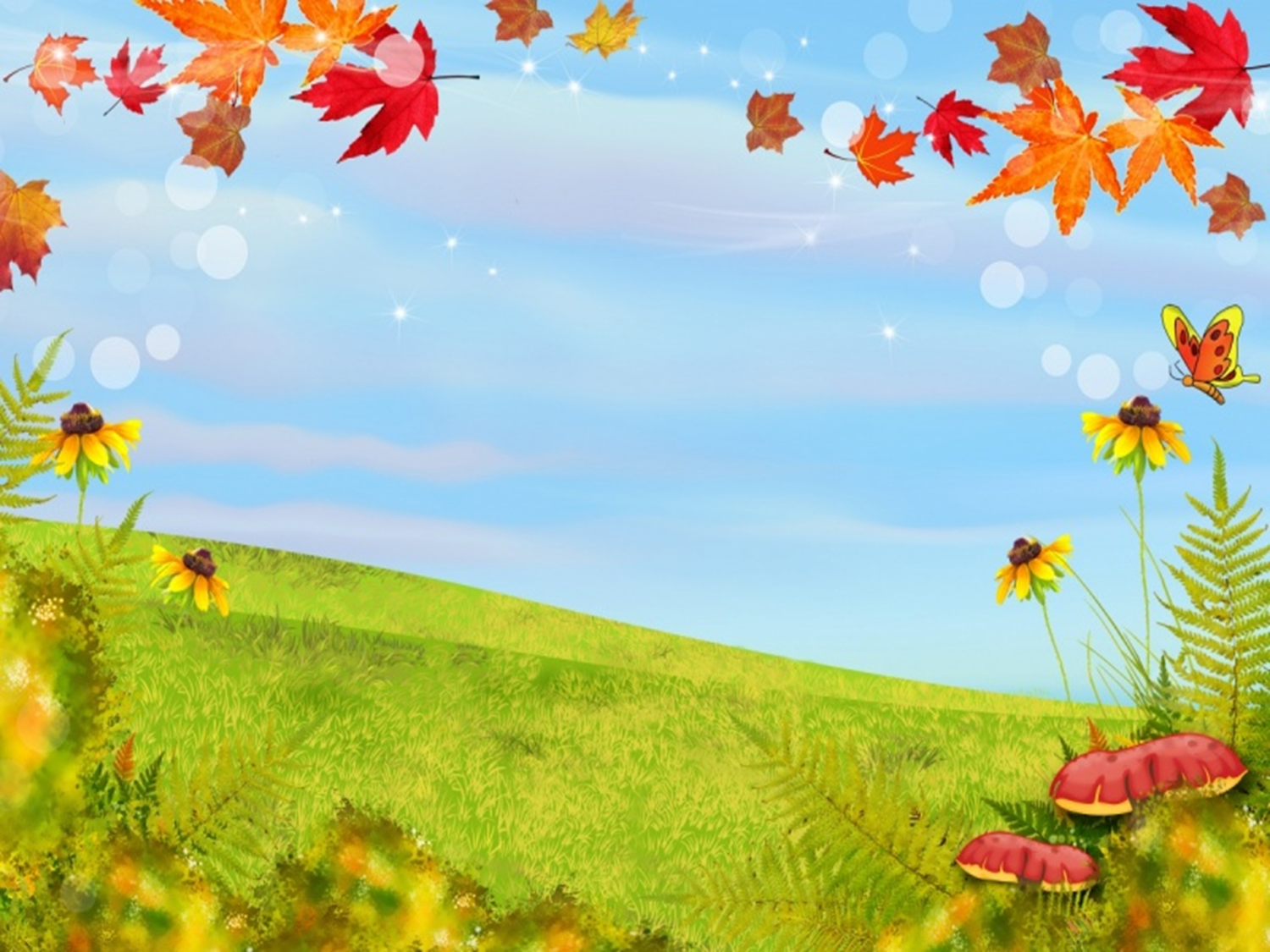 Какой же праздник без гостей?
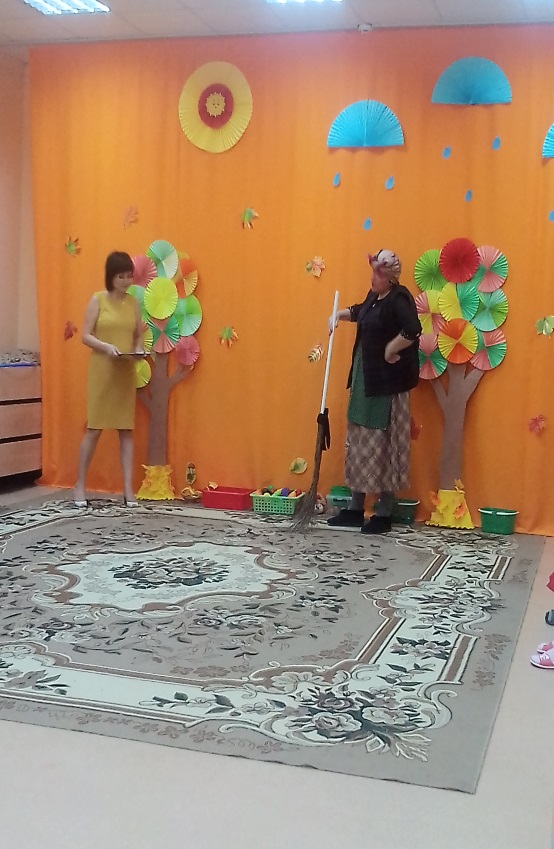 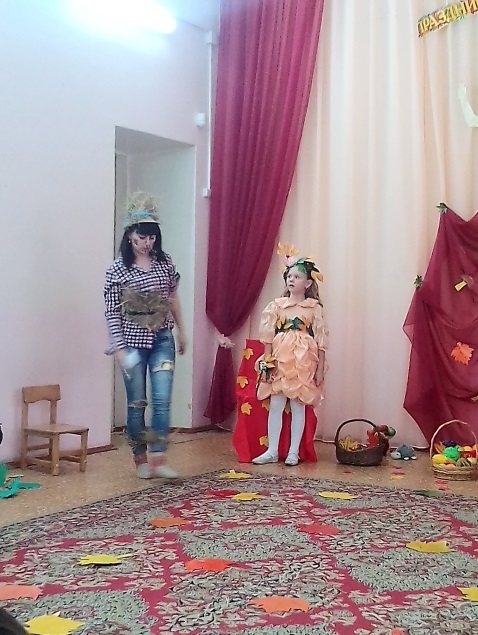 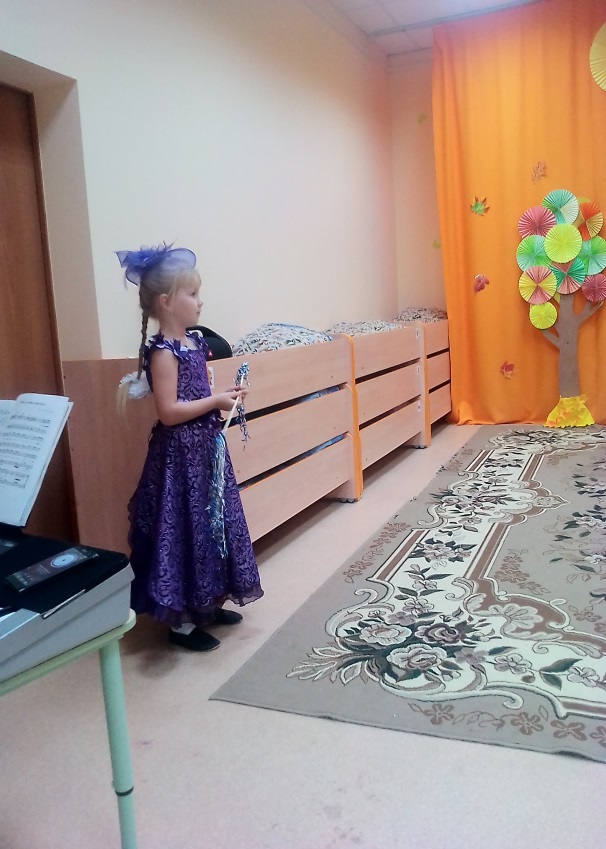 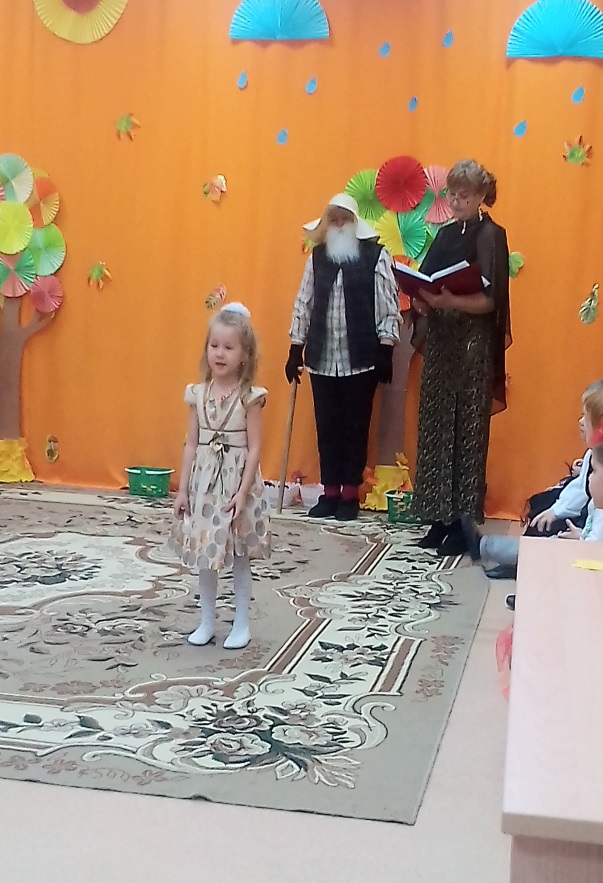 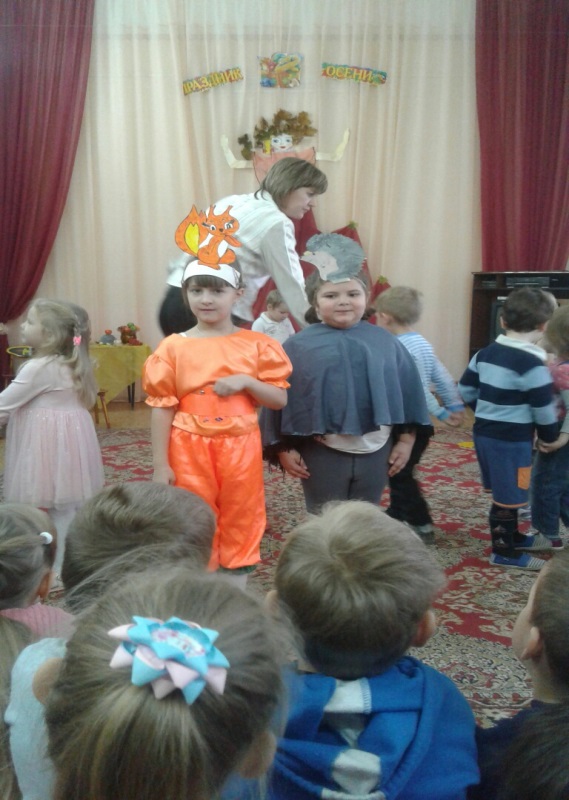 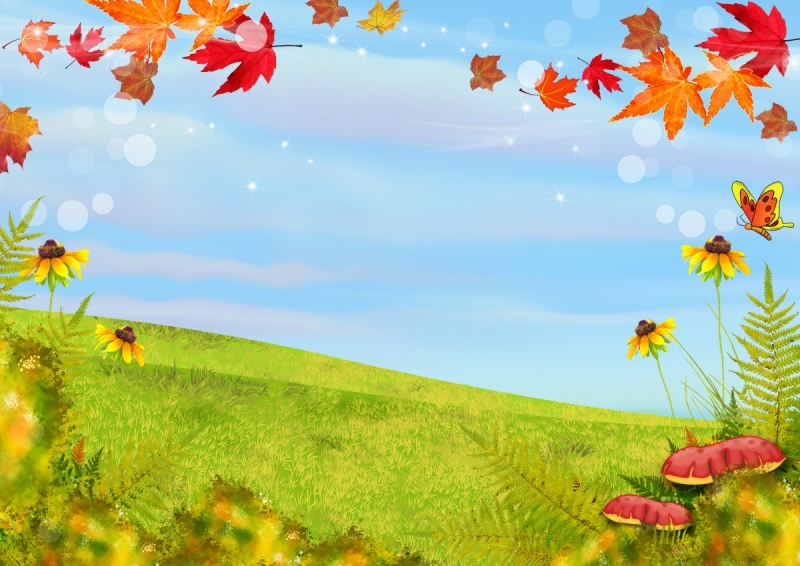 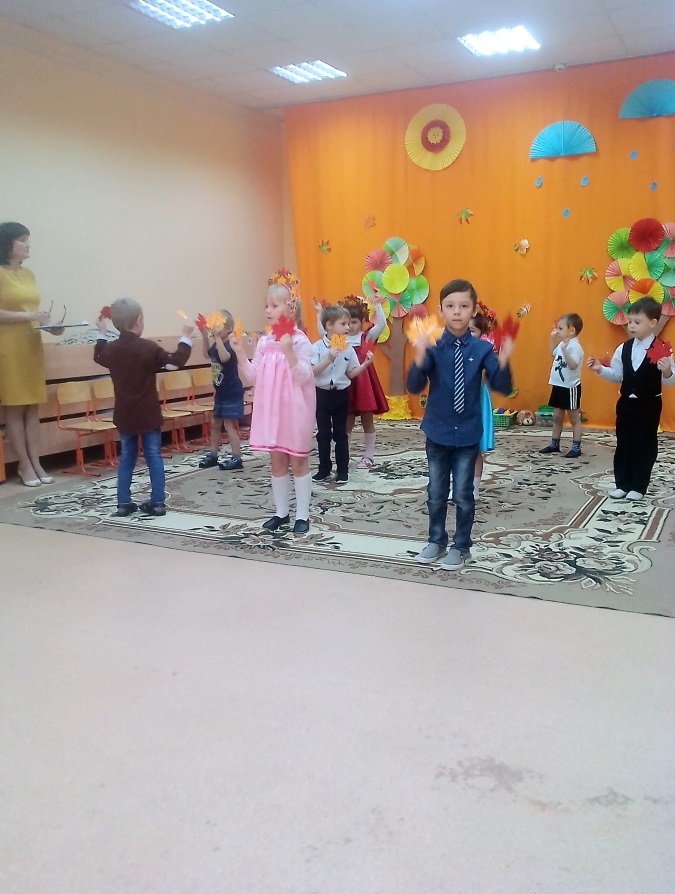 Опавшей листвыРазговор еле слышен:— Мы с кленов …— Мы с яблонь …— Мы с вишен …— С осинки …— С черемухи …— С дуба …— С березы…Везде листопад:На пороге морозы!
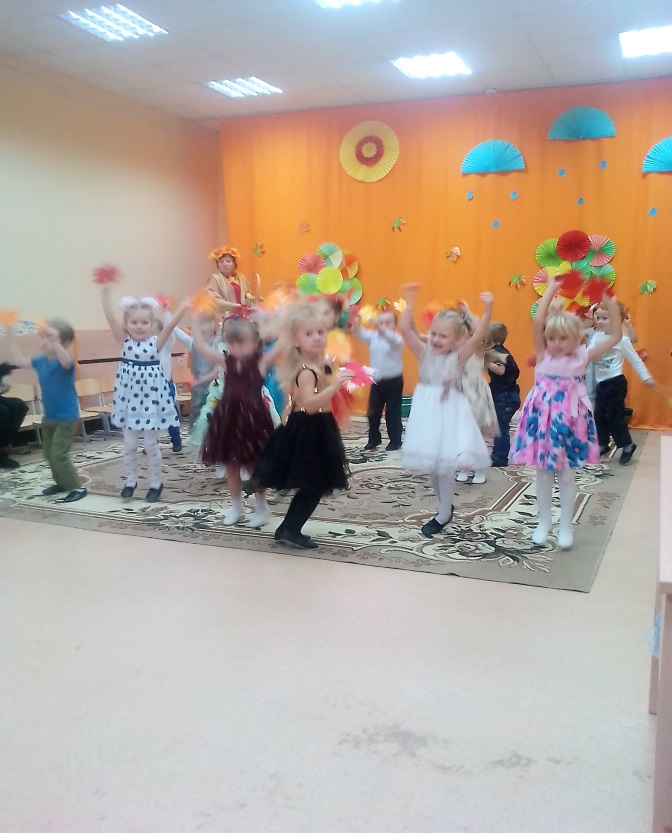 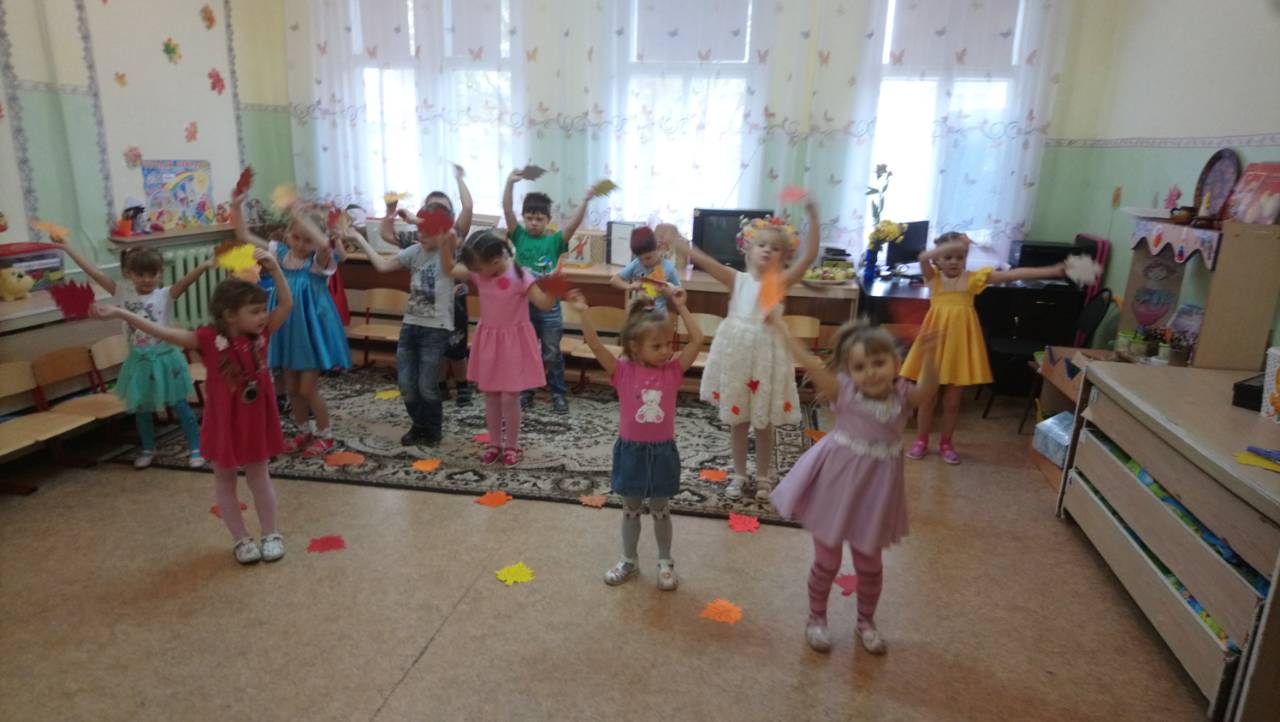 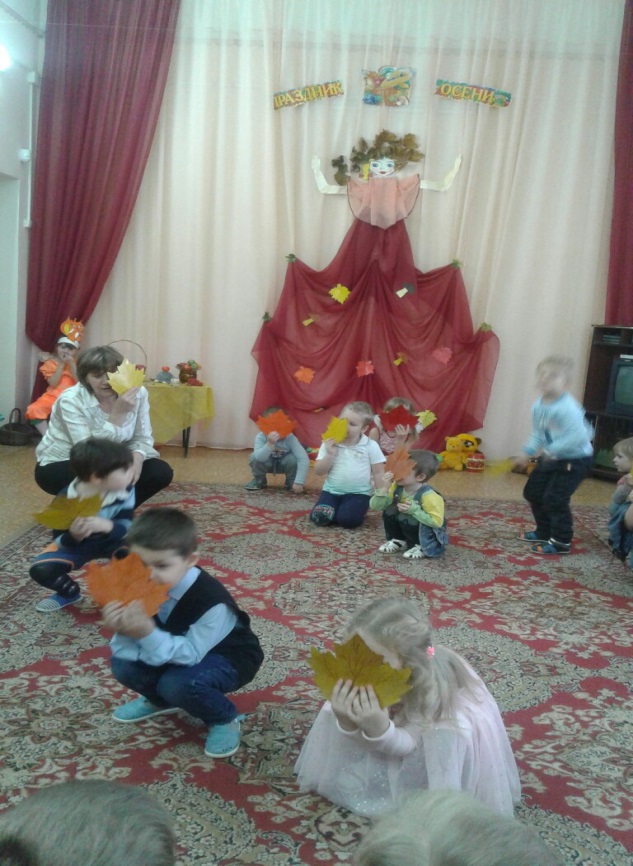 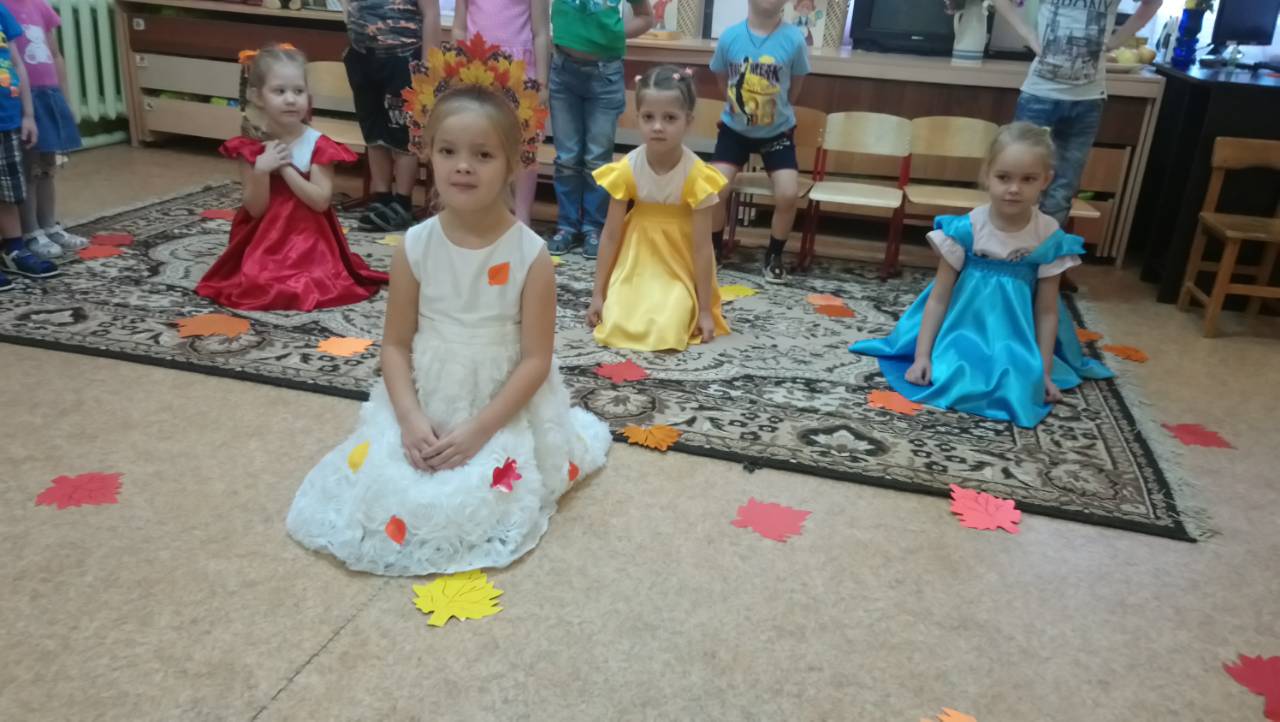 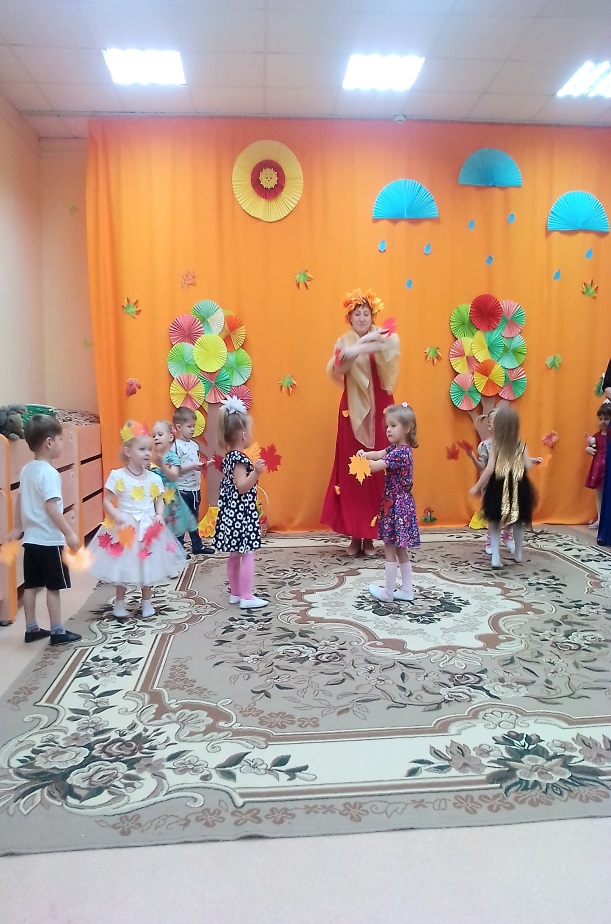 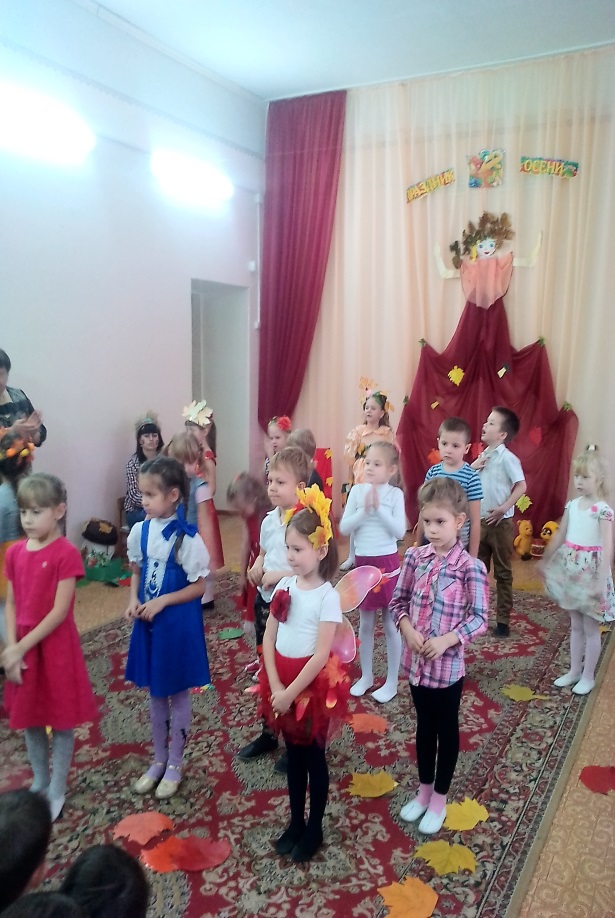 Под кустом свернулся ёжикМокрый и колючий.        И косит над лесом дождик,Разгоняя тучи.
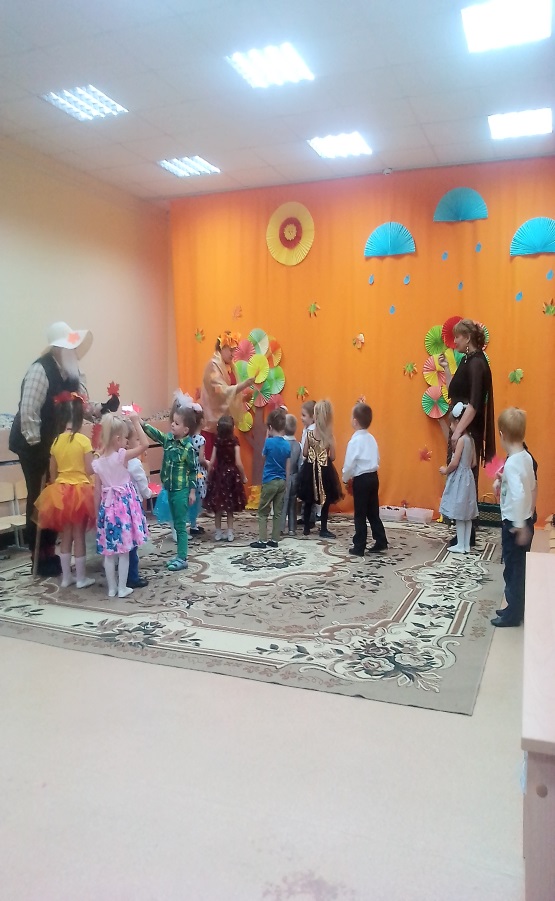 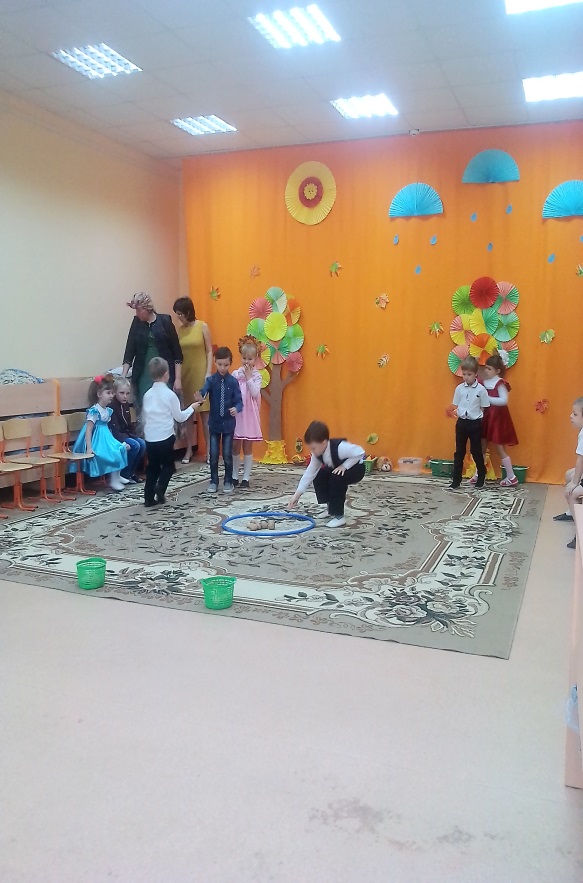 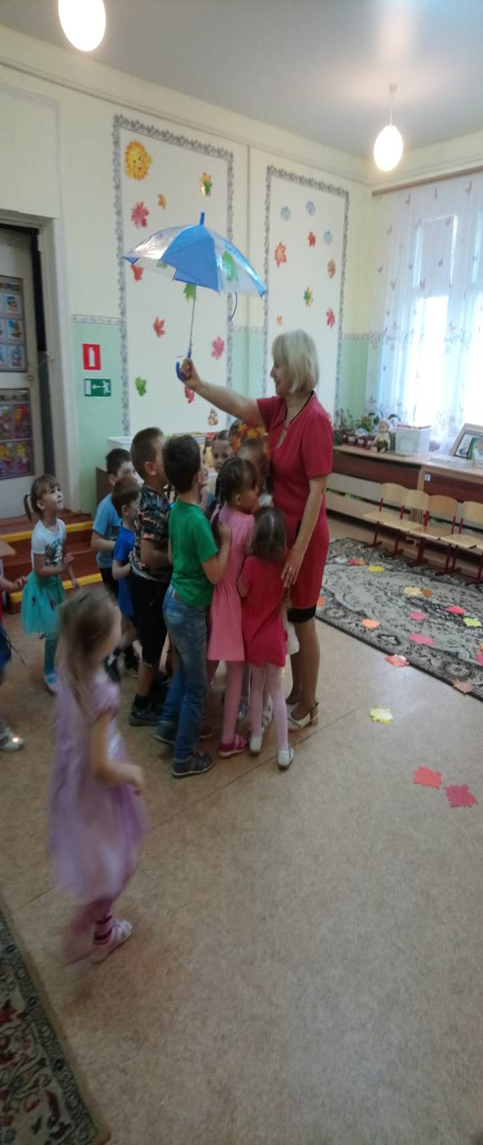 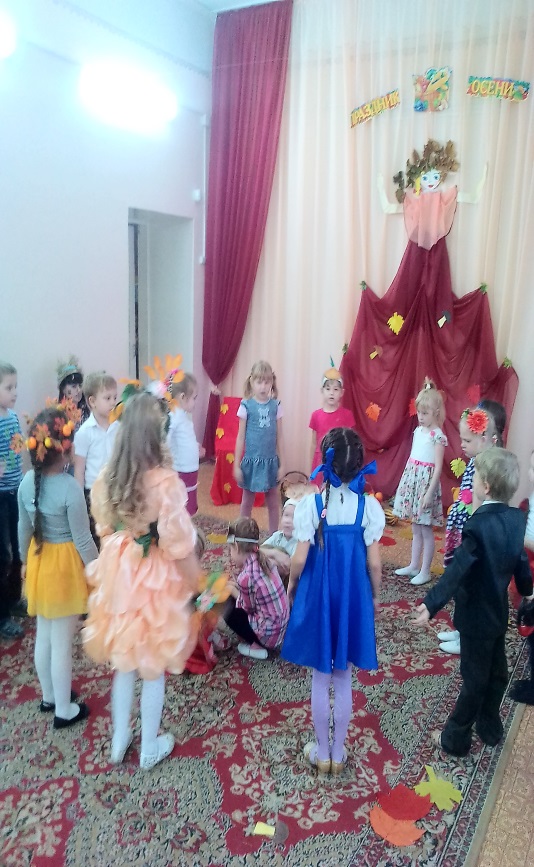 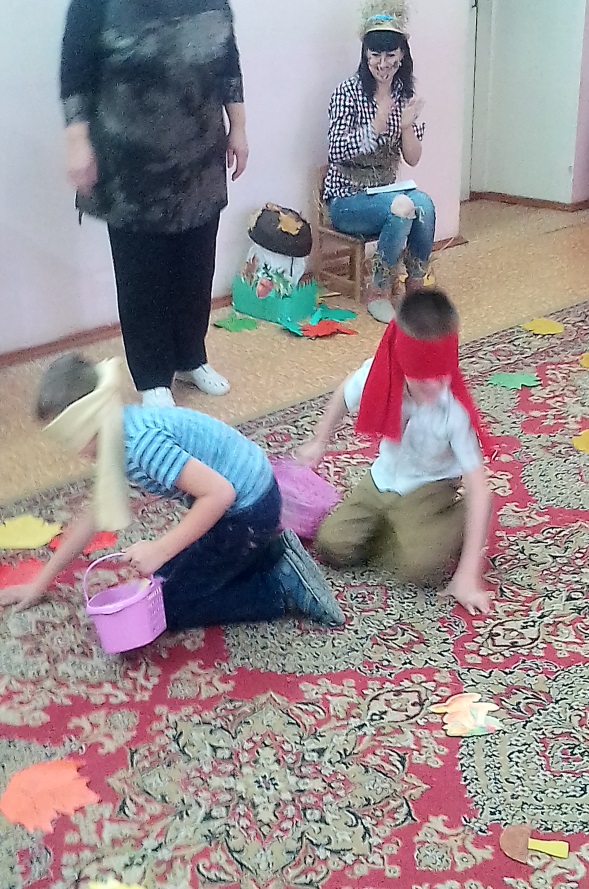 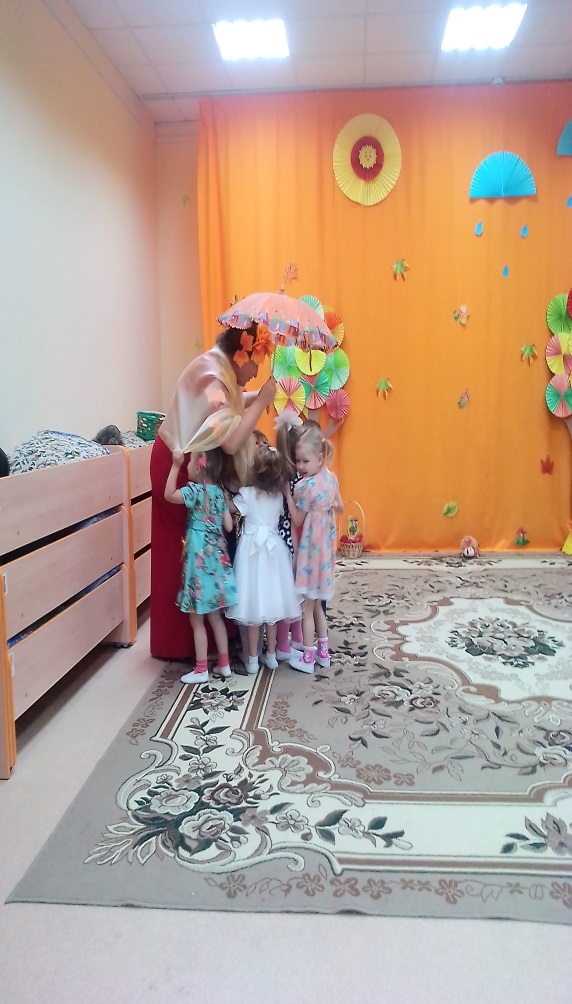 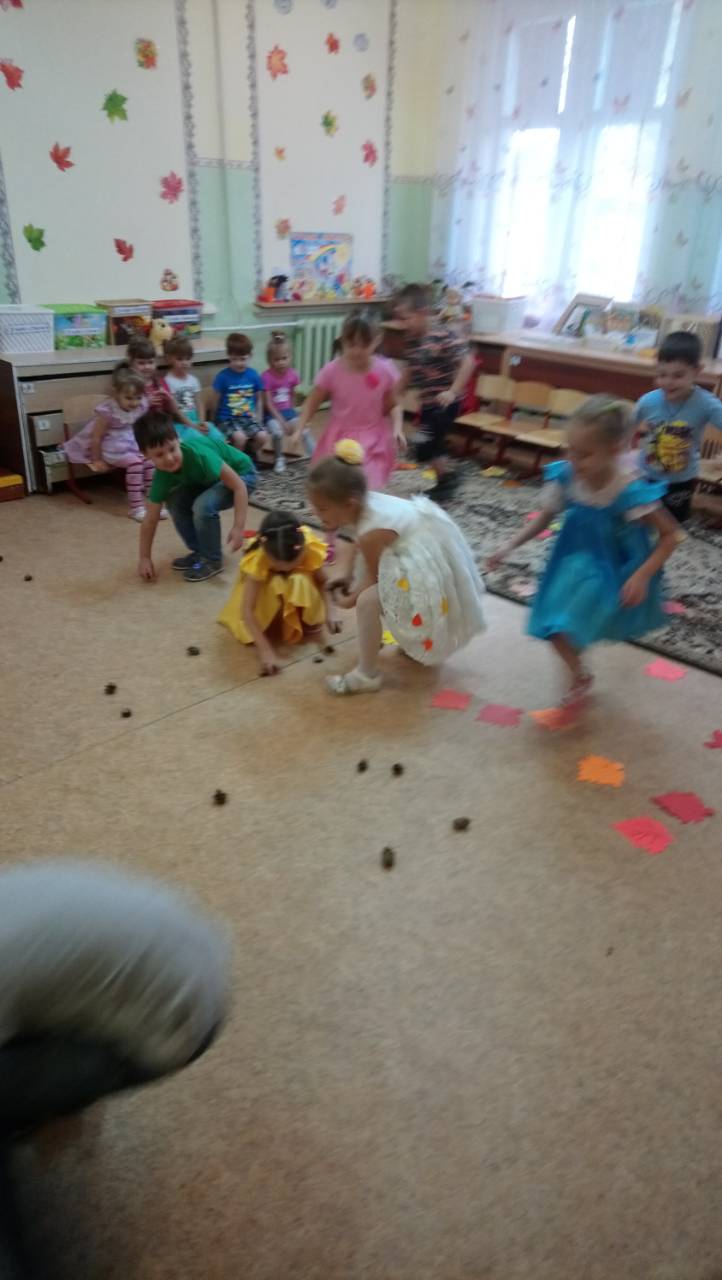 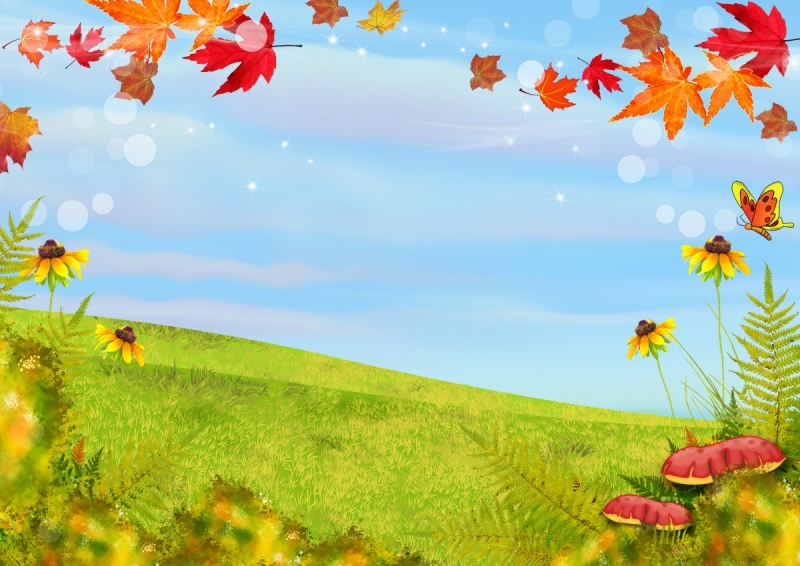 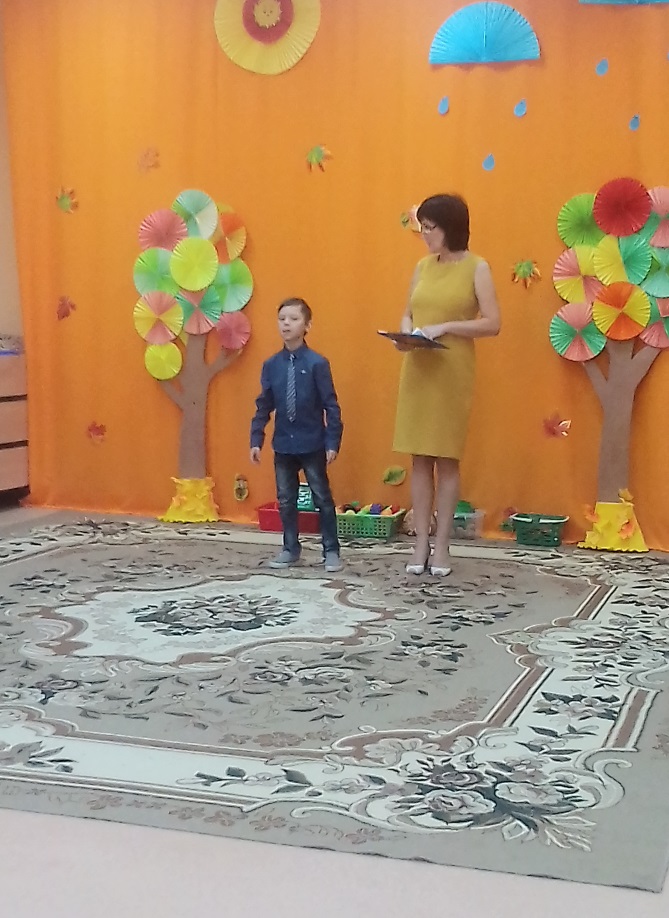 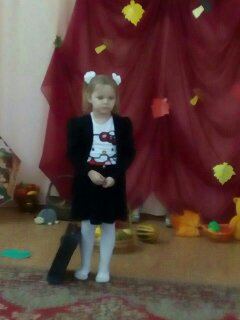 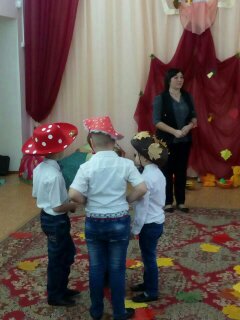 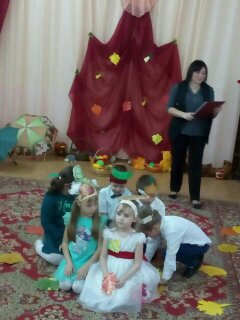 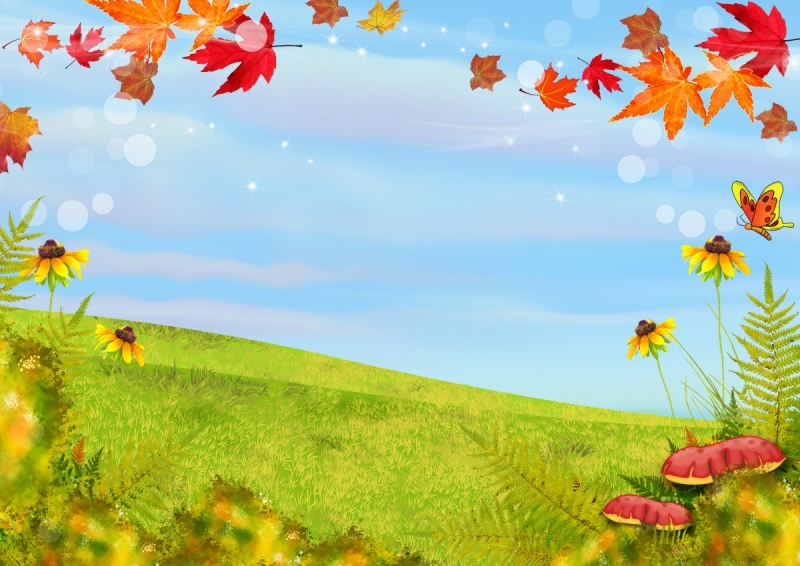 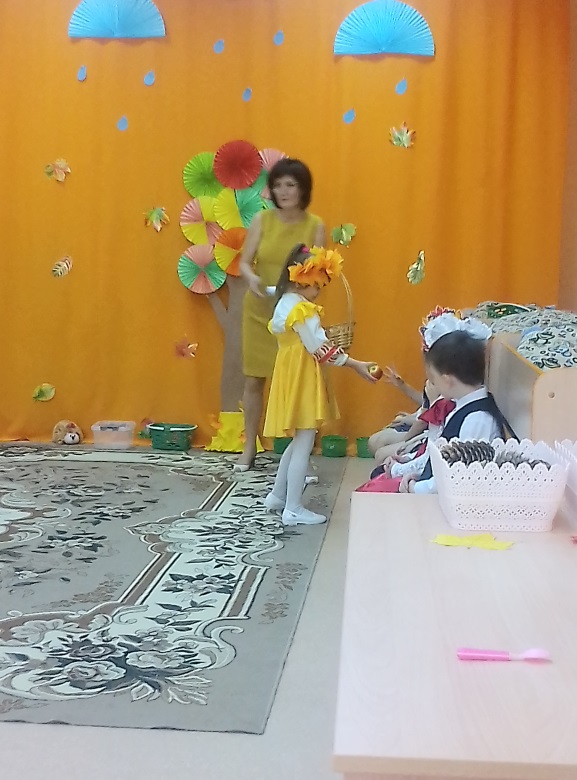 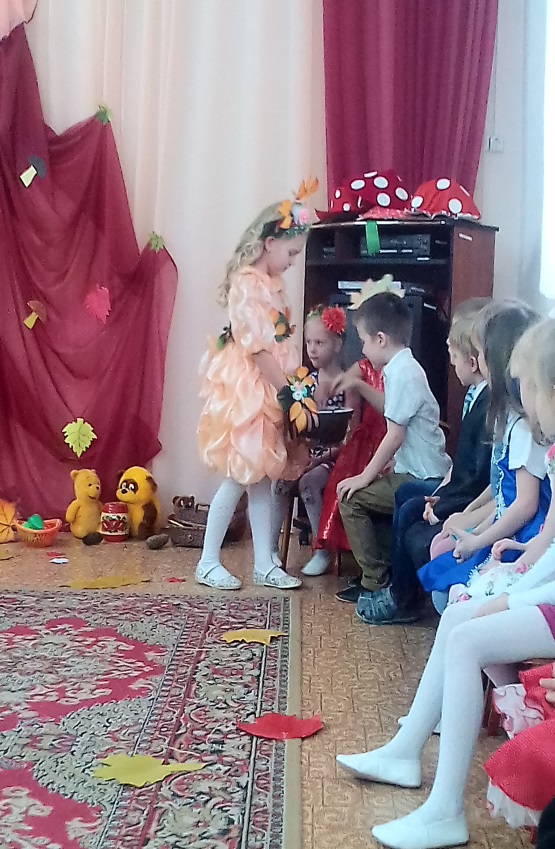 По лесам гуляет осень.Краше этой нет поры…И в лукошках мы уносимЛеса щедрые дары.
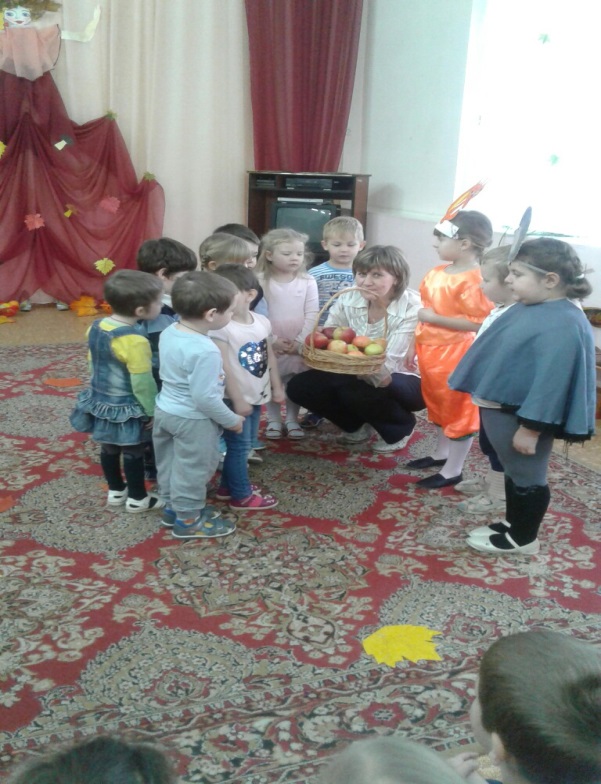 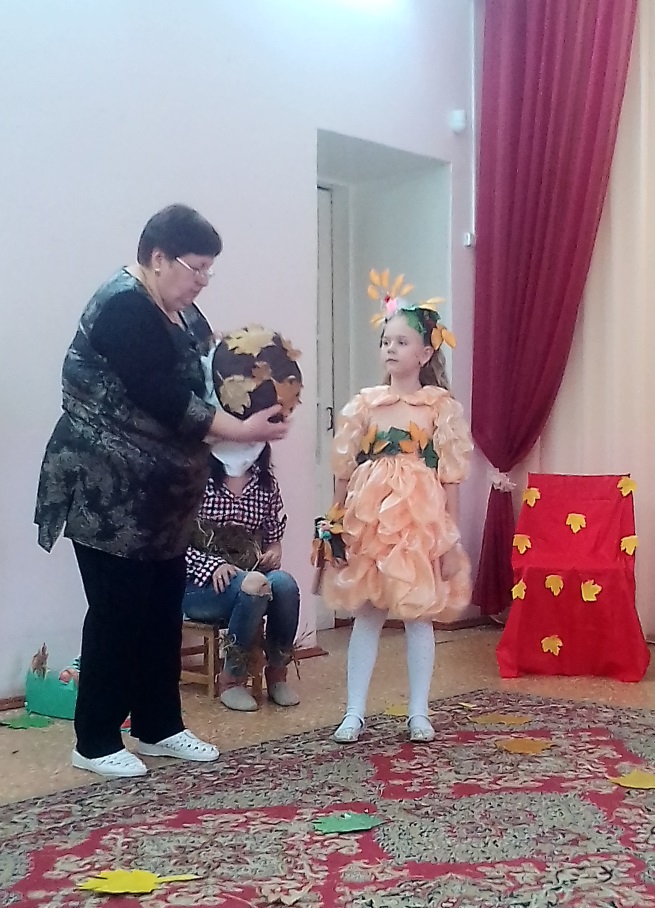 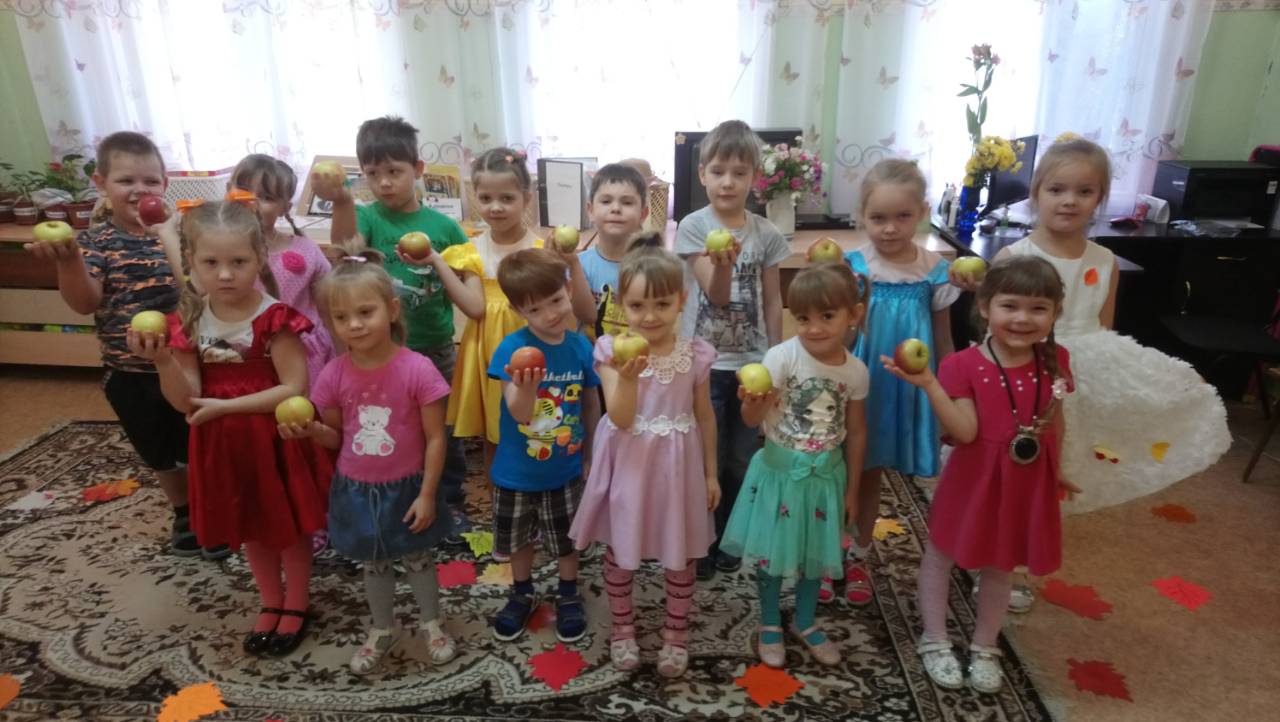 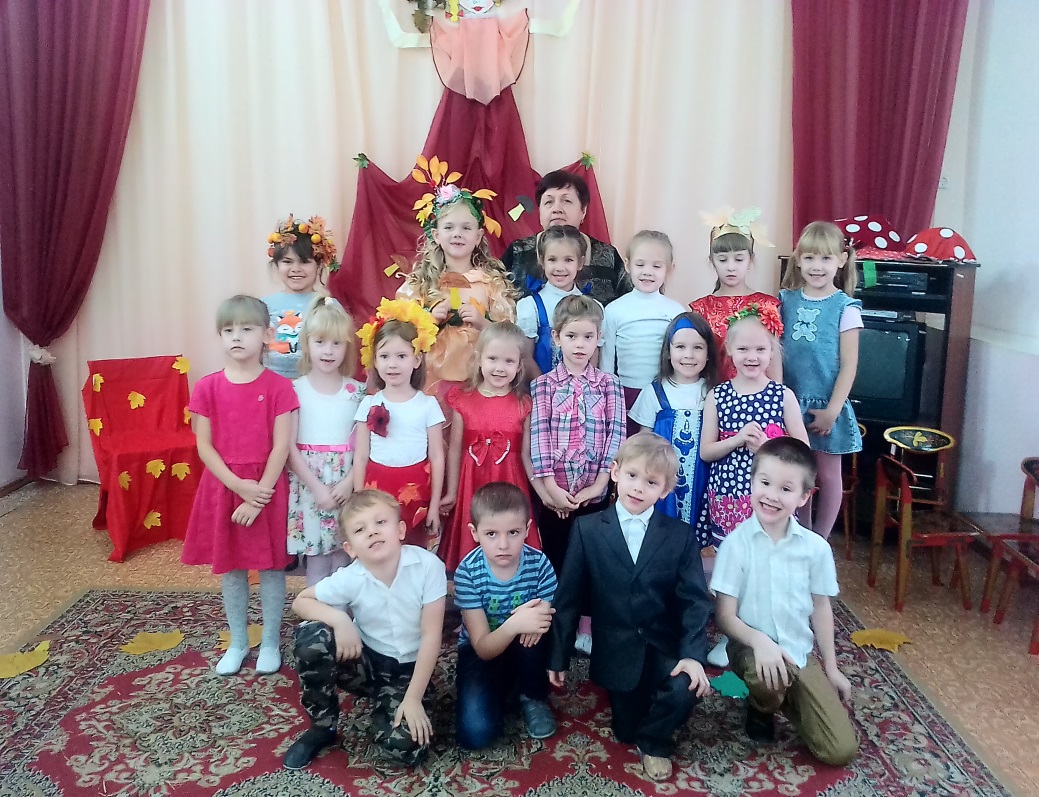 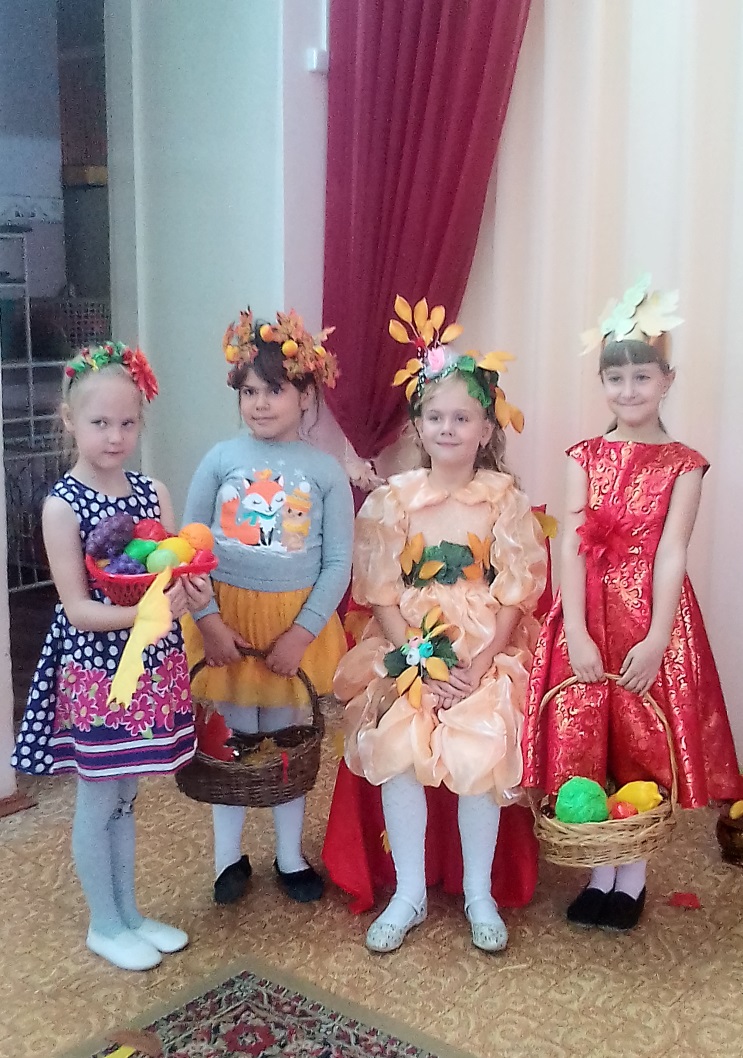 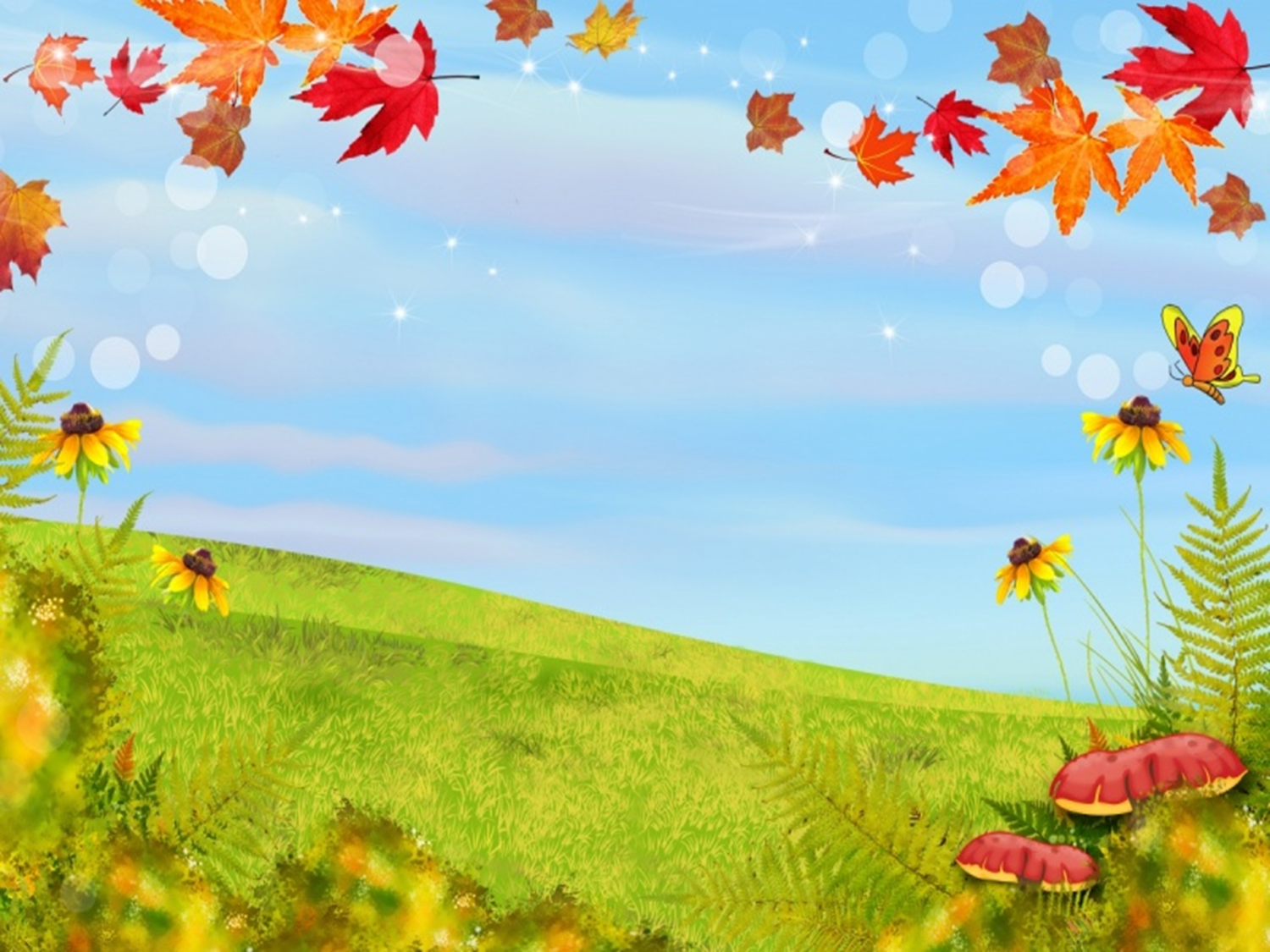 Как хорошо в гостях у осени
  Среди березок золотых...
  Подольше б золота не сбросили,
  Стоял бы лес, багрян и тих.
  Почаще б солнышко усталое
  Гостило в золотом лесу,
  Чтоб защитить от ветра шалого
  Лесную позднюю красу.
                                  Н. Найденова